المرتكزات المعرفية لهندسة القيمة والهندسة العكسية وسلسلة القيمة  VALUE ENGINEERING, REVERSE ENGINEERING, VALUE CHAIN
أ.د.منال جبار سرور 
محاضرة ملقاة على طلبة دكتوراه محاسبة /محاسبة ادارية
كورس ثاني 
2018-2019
التكامل بين هندسة القيمة ودالة نشر الجودة
يتمثل الهدف الرئيسي من تكامل مصفوفة نشر الجودة وأسلوب هندسة القيمة في زيادة جودة المنتج المقدم للزبائن دون زيادة التكلفة أو بأقل زيادة ممكنة. ولتحقيق هذا الهدف يمكن اتباع الخطوات التالية: (أحمد، 2018: 415-418)
التعرف على احتياجات ورغبات الزبائن (صوت الزبون): وتشمل التعرف على جميع متطلبات الزبون التي يرغب في تواجدها في المنتج دون تفضيل لبعض المواصفات عن البعض الآخر وذلك من خلال المقابلات الشخصية وقوائم الاستبيان الموجهة للزبائن، وقد أشارت احدى الدراسات إلى أهمية تلك الخطوة لأن التحديد الدقيق لرغبات الزبون سوف يؤدي إلى ترجمتها بدقة إلى مواصفات ومتطلبات قابلة للقياس، بعد ذلك يتم ترتيب هذه الرغبات في مجموعات حسب درجة أهميتها للزبون وذلك بوضع وزن نسبي لكل مجموعة طبقا لأهميتها النسبية لدى الزبون ويستخدم في هذا المجال العصف الذهني للفريق أو مصفوفات الأفضلية، الى جانب تحديد وتصنيف الزبائن إلى فئات محددة وفقا لمواصفات الجودة الموجودة في المنتج وبالتالي تحديد أسعار البيع المتوقعة طبقا للمواصفات المتوفرة في المنتج، كما يمكن اشراك الزبون في فريق منظومة الجودة للاستماع الى رأيه في تحسين الجودة وتلبية رغباته والتي قد تفوق التوقعات، الى جانب الوقوف على مقترحاته والتي يمكنها المساهمة في تعديل التصميم الحالي أو استبداله بتصميم جديد يعمل على تدارك المشكلات الحالية.
تحديد المواصفات الفنية للمنتج (صوت المهندس): بناء على رغبات الزبائن السابق تحديدها في الخطوة السابقة يقوم فريق التصميم بترجمة رغبات الزبون وتحويلها الى خصائص ومواصفات فنية شاملة قادرة على تلبية تلك الرغبات بصورة أفضل من المنتجات المنافسة وهنا تتضح أهمية اشتراك الزبائن في مرحلة التصميم وذلك لتحديد الأنشطة الضرورية اللازمة لتحقيق المواصفات الفنية المرغوبة واستبعاد الأنشطة غير الضرورية، ومن ثم يقوم فريق هندسة القيمة بتحديد تكلفة تحقيق تلك المواصفات وتحليلها لدراسة مكوناتها ومحاولة البحث عن وسائل لتخفيضها دون التأثير على مستوى الجودة المطلوب وفي ضوء المنتجات المنافسة في السوق، ويمكن في هذه المرحلة اشراك الموردين في عملية التصميم للاستماع الى مقترحاتهم بشأن المواد الخام اللازمة لإنتاج المنتج بالمواصفات الفنية المطلوبة والتي تفي بمتطلبات الزبائن.
تحديد أجزاء ووظائف المنتج: في ضوء المواصفات الفنية التي تم تحديدها في الخطوة السابقة يتم وضع تصميم للمنتج وايجاد علاقات بين المواصفات الفنية المطلوبة وبين وظائف المنتج، ثم يتم تقسيم المنتج الى أجزاء وتخصيص المتطلبات الفنية اللازمة لتنفيذ كل جزء، ثم تحديد تكلفة كل جزء وهنا يأتي دور فريق هندسة القيمة (والذي يضم مجموعة من مهندسي ومصممي الانتاج الى جانب فريق من ادارة التسويق) والذي يسعى إلى تخفيض التكلفة من خلال اعادة النظر في التصميم المبدئي للمنتج، والمواد الخام اللازمة لتصنيعه لتغيير ما يلزم تغييره من مواصفات فنية لكي تتوافق مع رغبات الزبائن حيث يصعب تغيير متطلبات الزبائن بينما يمكن تغيير مواصفات المنتج بسهولة وذلك للأسباب التالية:
أن المواصفات الفنية للمنتج ترتبط مباشرة بوسائل تنفيذها وبالتالي التصميم المبدئي يمكن من تعديل المواصفات الفنية للمنتج.
يفضل المصممون دائما وضع أكثر من تصميم بمواصفات فنية مختلفة.
يفضل المصممون وجود أكثر من تصميم لمواجهة التطوير في المنتجات المنافسة. ويقوم المصممون في هذه الخطوة ببحث امكانية التصنيع الداخلي لبعض اجزاء ومكونات المنتج بدلا من شرائها من الموردين، وعند اتخاذ قرار الشراء يأتي دور فريق العمل بمشاركة ممثلين من ادارة المشتريات مع مسؤولي التصميم لاختيار أجزاء المنتج بأعلى جودة وأقل سعر ممكن.
تخطيط العملية الانتاجية: بعد تحديد المتطلبات الفنية التفصيلية اللازمة لتحقيق متطلبات الزبائن يتم ترجمة هذه المتطلبات الهندسية أو الفنية الى عمليات تصنيع أساسية محددة المهام والتفاصيل هدفها الوصول الى تحقيق كافة رغبات الزبون من خلال وضع ما يعرف بمصفوفة العلاقات وهي العلاقة بين متطلبات الزبون ومتطلبات التصنيع فيتم وضع أولويات لتنفيذ بعض المتطلبات واستبعاد البعض الآخر وذلك من خلال الموازنة بين متطلبات الزبون والمواصفات الفنية للمنتج وهنا يجب التمييز بين الحالات التالية للعلاقة بين الاثنين كما يلي:
متطلبات الزبون لها أهمية كبيرة وذات تكلفة تنفيذ منخفضة فهذا النوع من المتطلبات يقبل وينفذ فوراً.
متطلبات الزبون ليس لها أهمية كبيرة وتتطلب تكاليف تنفيذ مرتفعة، هذا النوع من المتطلبات يرفض ولا يوضع موضع التنفيذ.
متطلبات الزبون ليس لها أهمية كبير ويتطلب تنفيذها قدر ضئيل من التكاليف يمكن اتخاذ قرار باستبعادها وتوفير تكلفتها.
متطلبات الزبون لها أهمية كبيرة ويتطلب تنفيذها تكاليف مرتفعة، هذه الحالة تحتاج الى فحص وتقييم هندسي دقيق وهنا يأتي دور هندسة القيمة حيث يستخدم فريق العمل أسلوب العصف الذهني لطرح الأفكار المبتكرة والمبدعة لتخفيض التكاليف الخاصة بالعمليات الانتاجية لأجزاء المنتج مع الحفاظ على جودة المنتج ومتطلبات الزبون.
تخطيط الانتاج: ويتم في هذه العملية ترجمة عمليات التصنيع الأساسية الى متطلبات الانتاج اليومية بالكفاءة والفاعلية اللازمتين وذلك بعد استبعاد الأنشطة التي لا تضيف قيمة للمنتج واستبعاد تكلفتها إلى جانب وضع الخطط للرقابة على عمليات التشغيل لتحقيق أفضل المواصفات المنتج بمعايير الجودة المطلوبة.
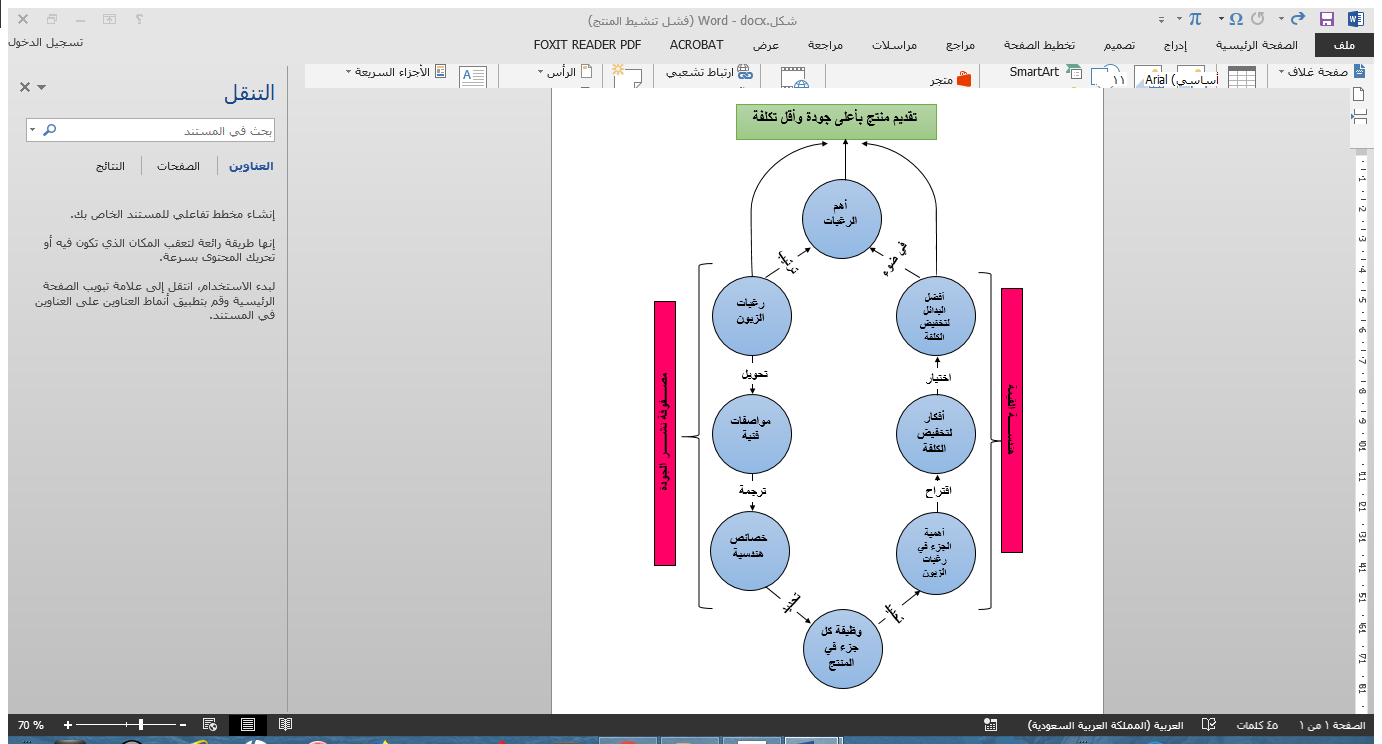 أوجه التكامل بين التكلفة المستهدفة وسلسلة القيمة
يمكن بيان أوجه التكامل بين TC وVC بالنقاط الآتية: (درويش، 2016: 536-537)
يتوافق كل من مفهوم التكلفة المستهدفة وسلسلة القيمة في تحقيق الميزة التنافسية للشركات السرية في العديد من النقاط حيث يكمل كل منهما الآخر إذ يتضمن مفهوم التكلفة المستهدفة تخفيض تكلفة المنتج إلى أقصى ما يمكن الأمر الذي يتماشى مع حذف أي وظيفة أو عملية لا تضيف قيمة للمنتج من خلال دراسة سلسلة القيمة، ولأن الهدف الرئيسي هو تقليل التكلفة النهائية للمنتج باستمرار حيث تتم دراسة ومراجعة تكلفة المنتج طوال دورة حياته حتى يتم تخفيض تكلفته بصفة مستمرة مع الحفاظ على مستوى الجودة المطلوب حيث أن الموازنة بين تكلفة المنتج ومستوى الجودة تحدت من خلال العمليات الجزئية المكونة لكل وظيفة من وظائف سلسلة القيمة.
قد يحدث أن تكون التكلفة المستهدفة للوحدة أقل من التكلفة الحالية لها، لذلك يتطلب الأمر من الشركة أن تقوم محاولة تخفيض التكلفة عن طريق دراسة وتحليل سلسلة القيمة المنتج بداية من البحث والتطوير ومرورا بالتصميم والإنتاج ثم خدمة الزبائن مع المحافظة على الجودة المرغوب فيها.
من الأفضل أن يقوم المحاسبون الإداريون بالفهم التام لسلسلة القيمة وكل وظيفة من وظائفها حتى يتمكنوا من تقدير وفورات التكلفة التي يمكن تحقيقها، إذ أنه ليس بالضرورة أن تكون كل التكلفة المتوقع حدوثها في مرحلة ما في المستقبل تستنفد بالكامل ولذلك فإن المديرين يحاول أن يتحينوا الفرص لتخفيض التكلفة عن طريق تحسين الكفاءة الإنتاجية التشغيلية أو تخفيض الوقت المستغرق لتنفيذ العمليات الإنتاجية واستبعاد الفاقد خلال إنتاج وتسليم المنتجات، وفي بعض الأحيان تكون التكلفة المخططة لمنتج جديد أعلى من التكلفة المستهدفة له، في هذه الحالة لابد أن يتم استبعاد التكلفة التي لا تضيف قيمة للمنتج في محاولة لتخفيض القيمة المخططة لها.
تعد التكاليف المستهدفة الأكثر قابلية للتطبيق خلال عملية البحث والتطوير والتصميم الهندسي للمنتج ولذلك فهي طريقة واضحة لتخطيط الأرباح وتخفيض التكاليف التي تركز على خفض تكاليف المنتجات في مجال البحث والتطوير في جميع مراحل دورة الحياة الإجمالية للمنتج، وهي أيضا تعتبر جميع جوانب سلسلة القيمة التي توضح صراحة التكاليف الإجمالية للدورة حياة المنتج.
يمكن تحديد التكلفة المتوقعة في سلسلة القيمة المنتج التي توضح مختلف الوظائف التي تضيف قيمة للمنتج أو الخدمة وحيث أن مفهوم التكلفة المستهدفة ينظر إلى كل وظائف سلسلة القيمة من التصميم وحتى تسليم المنتج فإن التكامل مع التكلفة المستهدفة يوضح كل العناصر الإنتاجية سواء كانوا معدون أو موزعون أو موردون ويتيح فرصة هائلة للشركات باستبعاد أو تخفيض التكاليف إلى الدرجة المنشودة.
سلسلة القيمة الخضراء والميزة التنافسية المستدامة (Tan & Zailani, 2010) 
إن الأهمية المتزايدة للإدارة البيئية في الأعمال التجارية تتطلب من إدارة العمليات ومديري سلسلة القيمة إعادة تقييم أفعالهم وتأثيراتهم بعناية بسبب العلاقة الوثيقة للغاية بين أنشطة سلسلة القيمة والبصمة البيئية للشركة، إذ أصبح تخضير سلسلة القيمة اعتبارًا مهمًا لاختراق المنافسة وإنشاء ميزة تنافسية مستدامة للبقاء مستقبلاً في العديد من الصناعات.
في دراسة استقصائية أجراها Tan (2005)، تشير إلى إن الأسباب الرئيسية الثلاثة التي دعت شركات التصنيع في ماليزيا إلى اعتماد نظام الإدارة البيئية تعزى إلى (1) الحصول على مزايا تنافسية، (2) الحصول على حوافز حكومية، و (3) التأثير من الجهات الرسمية مثل الشركات الأم. من ناحية أخرى قام Chavan (2005)، حدد هذه الفوائد في ثماني فئات واضحة، مثل: (1) التشغيل النظيف والأخضر، (2) العمليات الفعالة، (3) الربحية، (4) منتج أو خدمة تنافسية، (5) نمو السوق، (6) تحسين صورة الشركة، (7) تحسين الإدارة، و (8) فوائد أخرى.
أما Gandhi et al. (2006) فيرى بأن تخضير سلسلة القيمة سيؤدي في النهاية إلى الاستدامة المستقبلية من خلال تشكيل تحالف مع الجهات التنظيمية والمجتمع والمستهلكين. وبالتالي، لم يعد يُنظر إلى التخضير على أنه مجرد تقليل للتأثير البيئي، ولكن أيضًا لتحسين الكفاءة والميزة التنافسية المستدامة (Gandhi et al.، 2006)، حيث يُعتقد أن الأرباح البيئية يمكن تحقيقها من خلال تحقيق الكفاءة البيئية من خلال الحد من تدفقات المواد وزيادة إنتاجية الموارد، استخدام المواد القابلة للتحلل والتي تتجنب الانبعاثات السامة وتوليد النفايات...إلخ. هذا يعني أن استراتيجية الشركة يجب أن يتم تعديلها باستمرار. في الواقع، فإن الاستراتيجيات المستدامة التي تمكنت من اغتنام فرص خلق القيمة تقدم مزايا تنافسية كبيرة للمتبنين الأوائل والمعالجات المبتكرة.
من الصعب تحديد مفهوم الاستدامة بطبيعته في ضوء معناه المحدد والتطبيقات العملية بطبيعتها (أ) ديناميكية للغاية، نتيجة للسعي المستمر لتحقيق التوازن في مواجهة الظروف المتغيرة، (ب) على العموم غير محدودة، نتيجة لكونها تستند بالضرورة إلى أهداف مجردة ومحددة للسياق وطويلة الأجل، (ج) متنازع عليها بشدة، نتيجة للقيم الإنسانية المتداخلة والمفاهيم والمصالح السياسية المتنافسة التي أثارها المفهوم. تتناقض هذه السمات المهمة بشكل واضح مع تلك الخاصة بالتحسينات، الممارسات، البنية التحتية، التكنولوجيا وما إلى ذلك والتي يمكن تآكلها بسهولة بمرور الوقت (Mog، 2004) بشكل عام، ويمكن أن تنتج الميزة التنافسية إما عن تنفيذ إستراتيجية لإيجاد القيمة لا يتم تنفيذها في وقت واحد من قبل أي منافسين حاليين أو محتملين أو من خلال تنفيذ متفوق لنفس الإستراتيجية مثل المنافسين، ويقال إن الاستدامة قد تحققت عندما قاومت الميزة التآكل من سلوك المنافس (Bharadwaj et al.، 1993). في سياق سلسلة القيمة الخضراء، تعمل الشركات على تحسين صورتها العامة ووضعها في السوق، وفي الوقت نفسه تعزيز مبيعاتها وأرباحها. وبالتالي، يمكن للقيادة البيئية في كثير من الأحيان تقديم مزايا تنافسية (Sarmento et al.، 2007).
Gil et al. (2007)، من خلال أعماله البحثية، حدد أربعة عناصر بيئوية، أي الاهتمام الاجتماعي، القوى التنظيمية، إمكانية اكتساب ميزة تنافسية، وأخيراً التزام الإدارة. الاهتمام الاجتماعي هو عنصر مهم. من ناحية قد يطلب المستهلكون منتجات صديقة للبيئة. من ناحية أخرى، قد يؤثر النشطاء والمنظمات غير الربحية وما إلى ذلك في استراتيجيات الشركات وتوجهها. يشمل العنصر الثاني القوى التنظيمية، حيث قد يؤدي الضغط السياسي والمؤسسي إلى تبني إجراءات التسويق البيئي. علاوة على ذلك، تعتبر القوى التنظيمية عنصر للمبادرات الخضراء لأنها تحدد القرارات المتعلقة بالتعبئة وتشكيل المنتجات وقنوات التوزيع. ثالثًا، يُنظر إلى إمكانية الحصول على الميزة التنافسية كقوة اقتصادية بالغة الأهمية تؤثر، داخليًا وخارجيًا، على هذه الجهود الخضراء لشركات التصنيع. بغض النظر، يعتبر التزام الإدارة أيضًا أحد العناصر الرئيسية حيث أن وجوده يؤثر بشكل كبير على تصميم الشركات وعلى تنفيذ مبادرات التخضير. بغض النظر عن العناصر السابقة المذكورة، يعتبر حجم ونوع الشركة أيضًا على أنهما لهما تأثير معتدل بين تلك العوامل والسلوك الإداري (Gil et al.، 2007).
من أجل تمكين تحقيق جهود تخضير البيئة، Zhu et al. (2005) أكد أنه يجب أيضًا إيلاء الاهتمام الواجب لتطوير البنية التحتية. وأشار Omer (2008) إلى أن تطوير واعتماد تكنولوجيا مناسبة للطاقة المتجددة في المباني قد لعبت دوراً حيوياً في مبادرة تخضير البيئة. يُفترض أنه بغض النظر عن التكنولوجيا، من الضروري للإدارة توفير ما يكفي من الموظفين المهرة والموارد المالية لضمان التنفيذ والتحسين المستمر للمشروع البيئي. يعتمد الاقتراح التالي لإطار البحث (الشكل 2) المنطق الأساسي النظري لتأثير السلاسل السابقة للنتائج التي تربط (1) مختلف مؤشرات التنمية المستدامة بالنتائج المحتملة لسلسلة القيمة الخضراء، و (2) مؤشرات سلسلة القيمة الخضراء المختلفة للنتائج المحتملة بالميزة التنافسية المستدامة.
المقارنة بين الهندسة العكسية والهندسة الامامية
شكراً لحسن الاصغاء
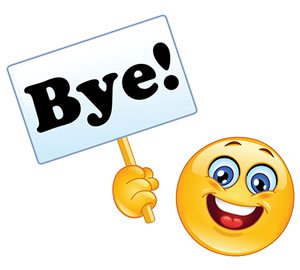